Netbal
6de leerjaar
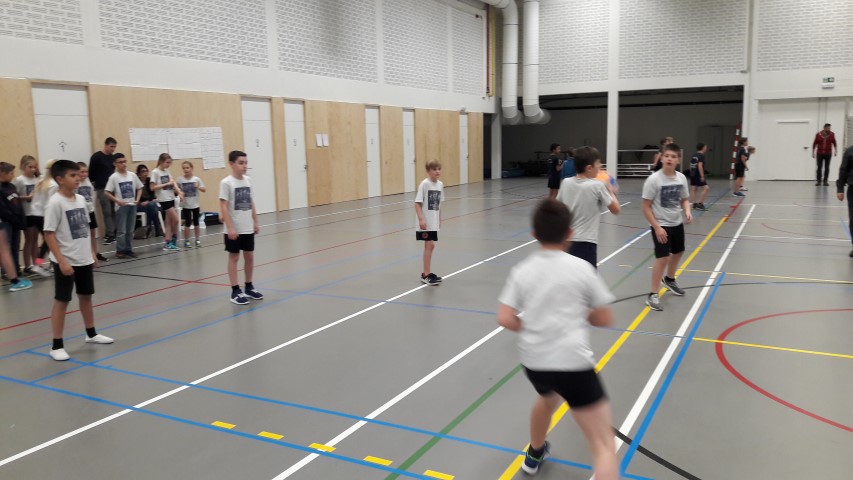 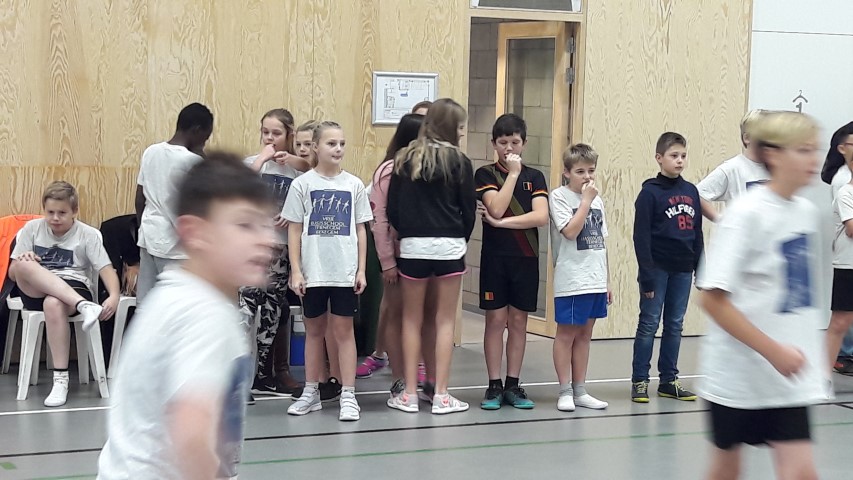 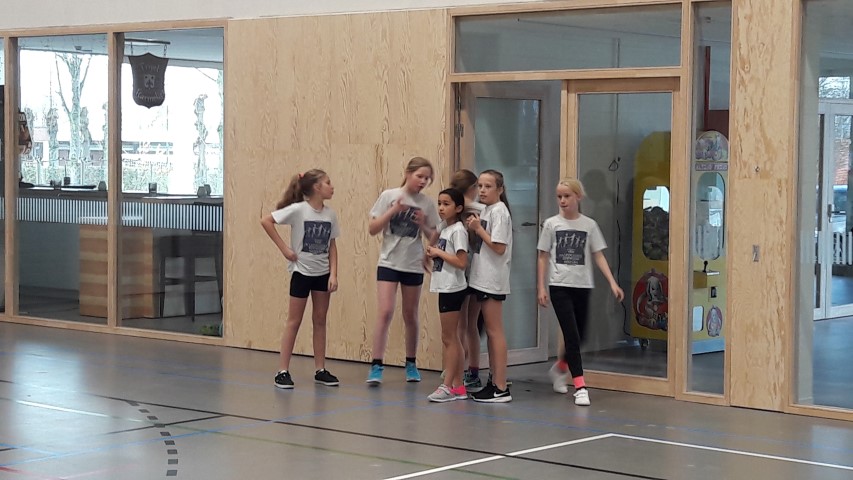 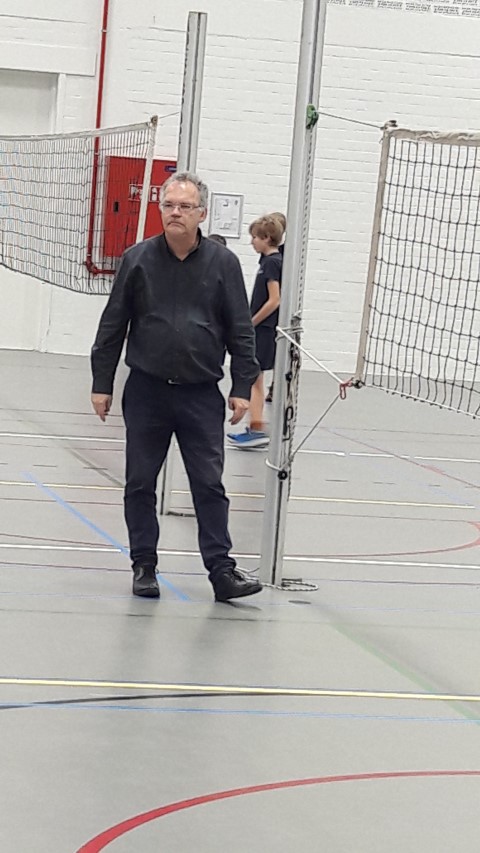 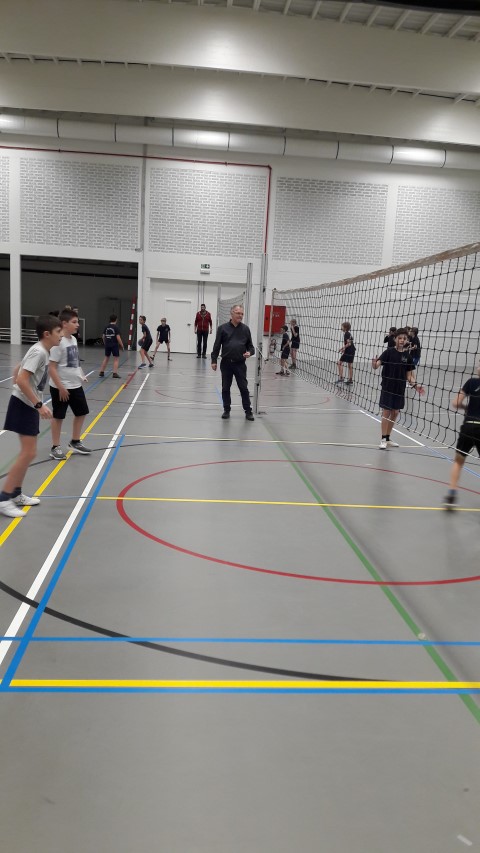 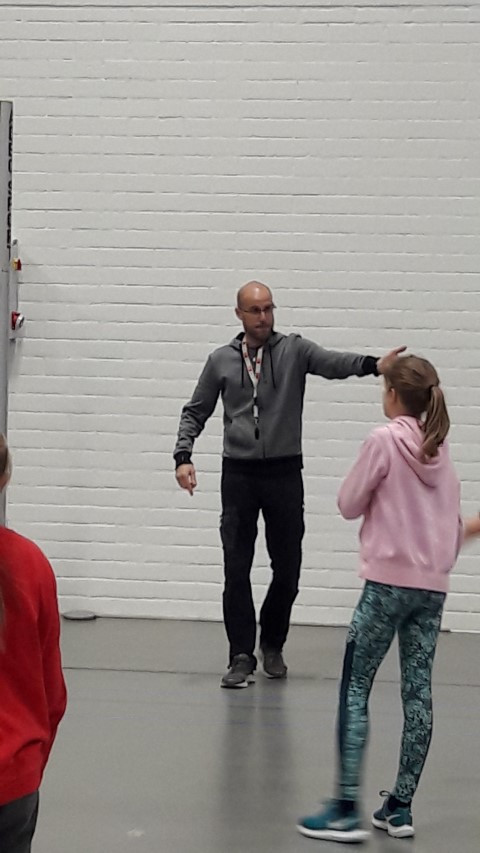 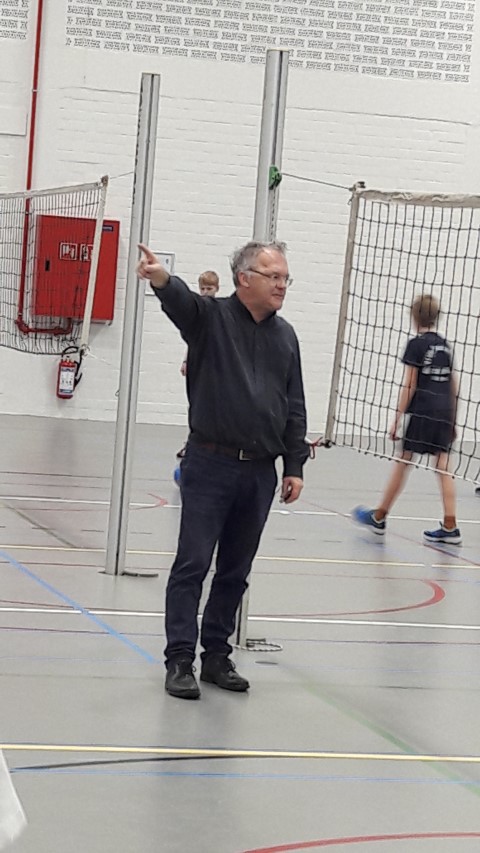 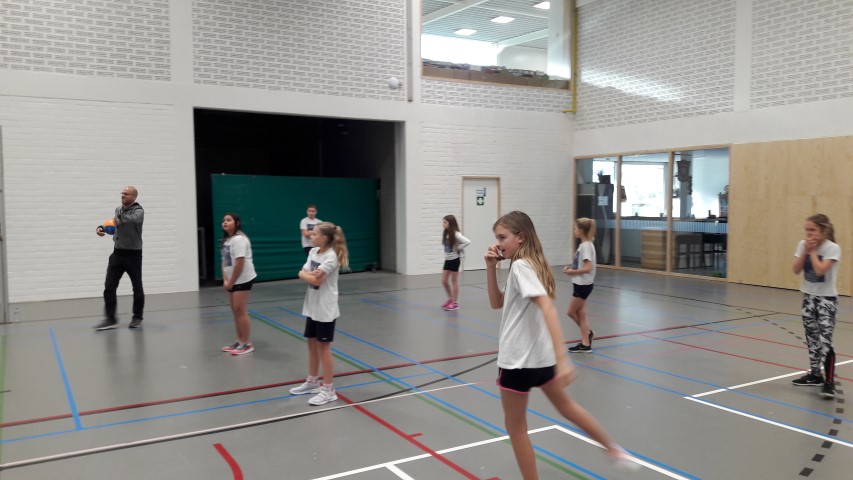 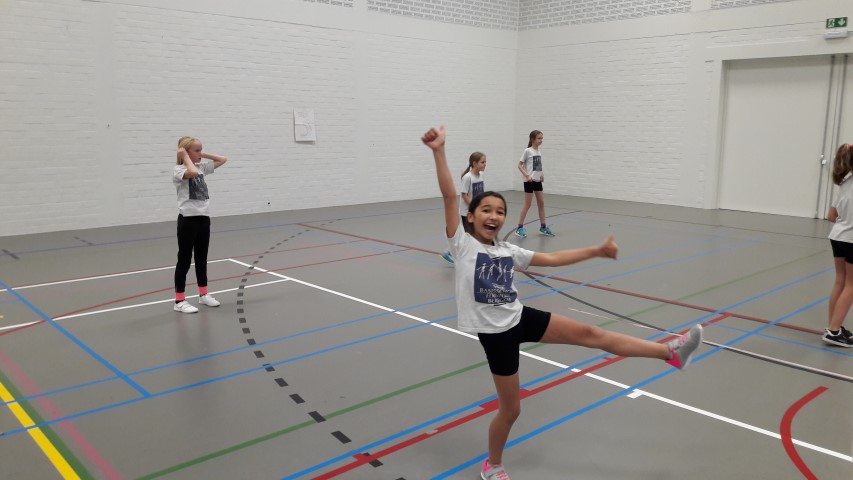 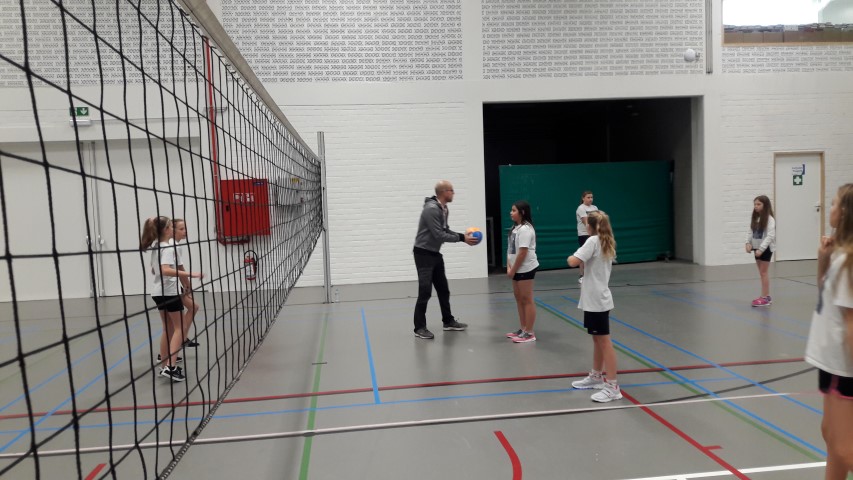 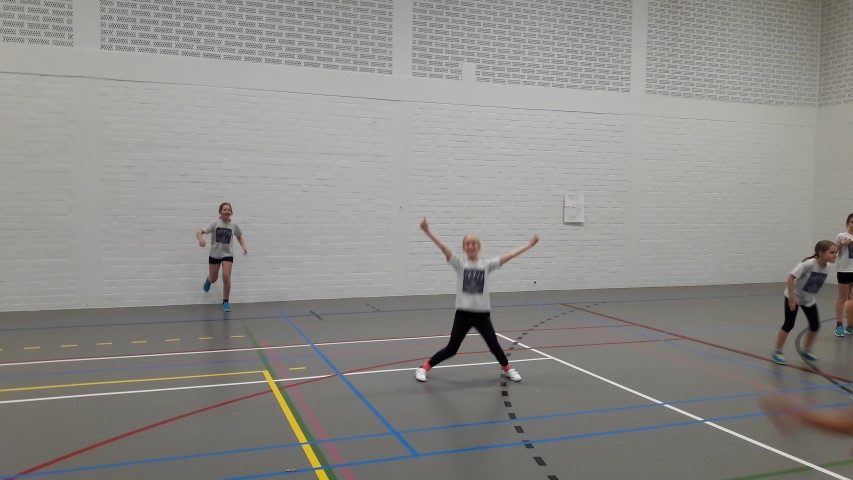 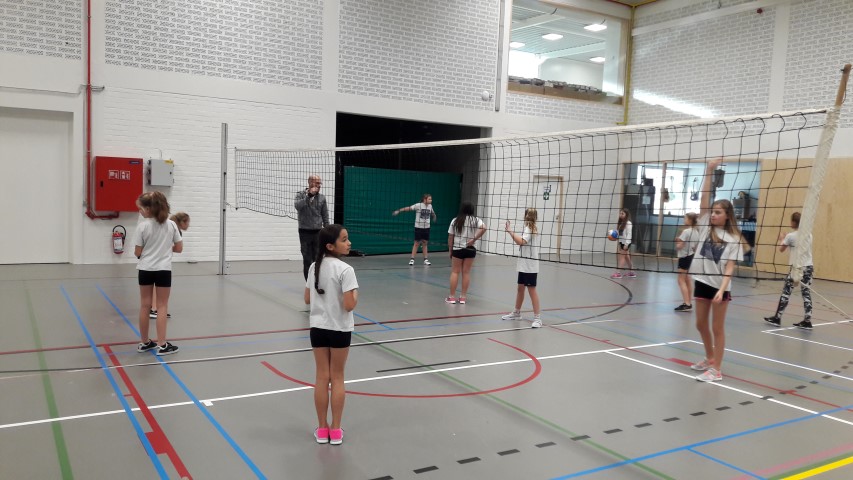 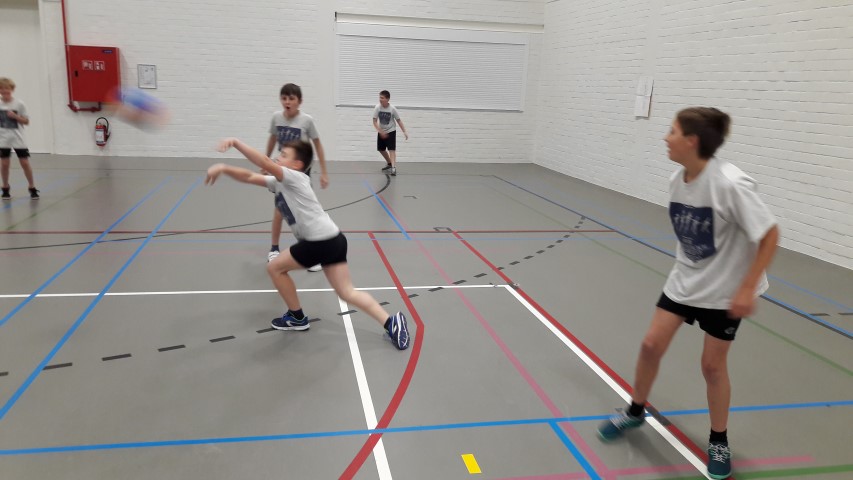 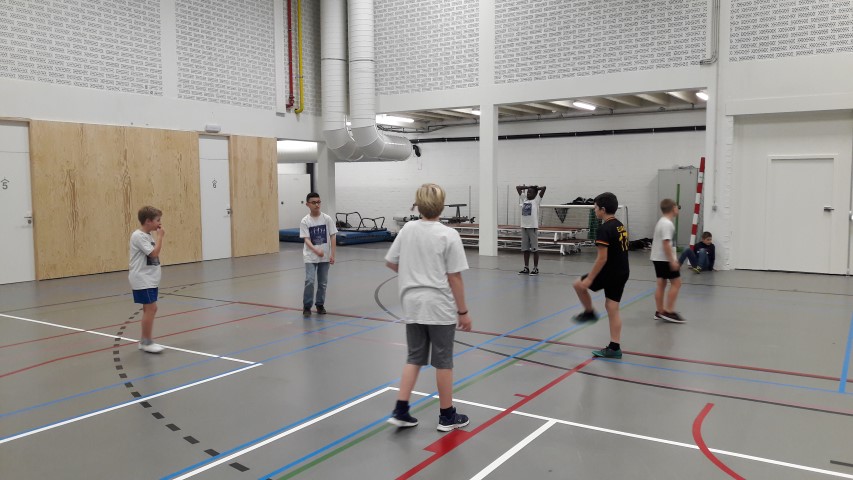 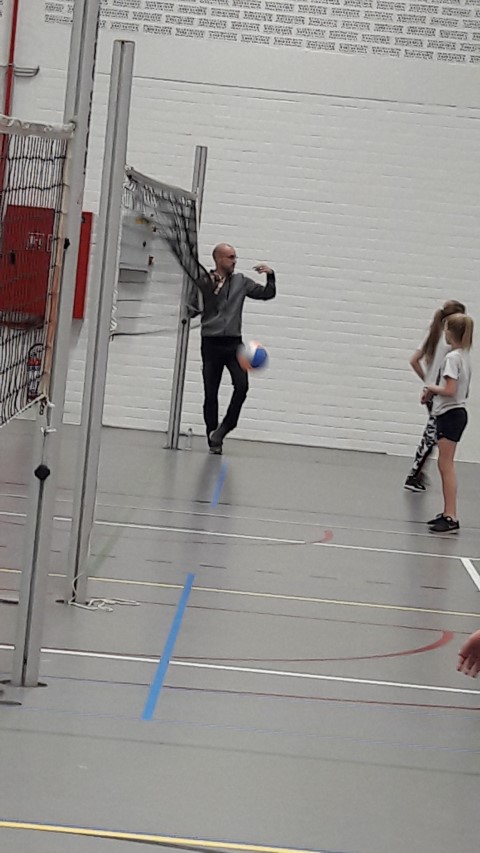 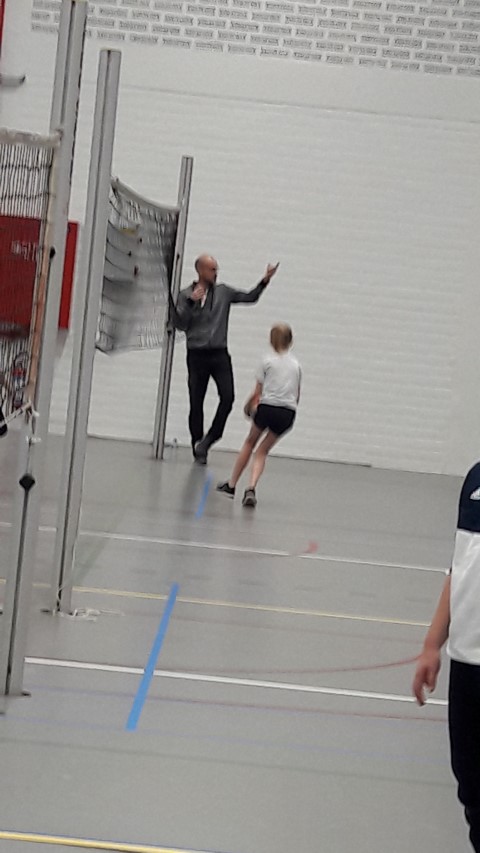 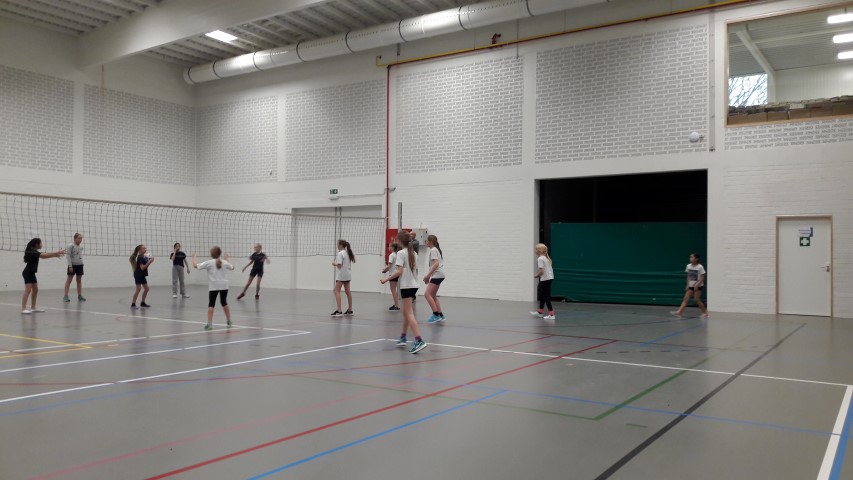 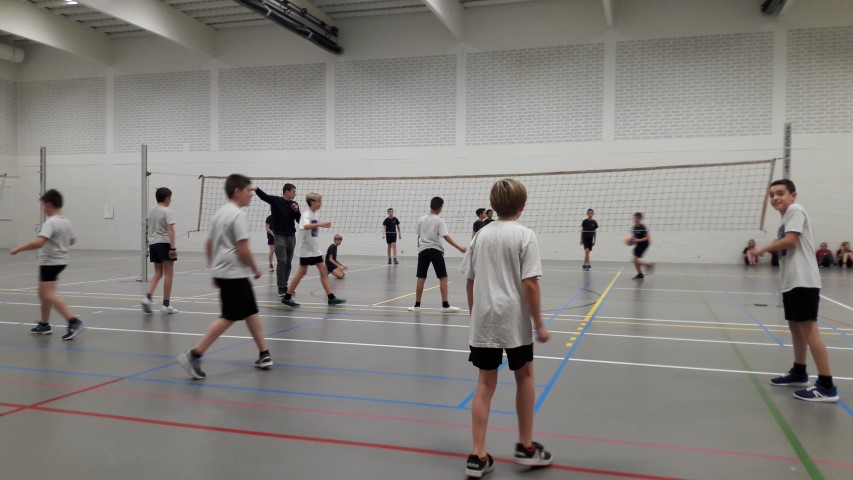 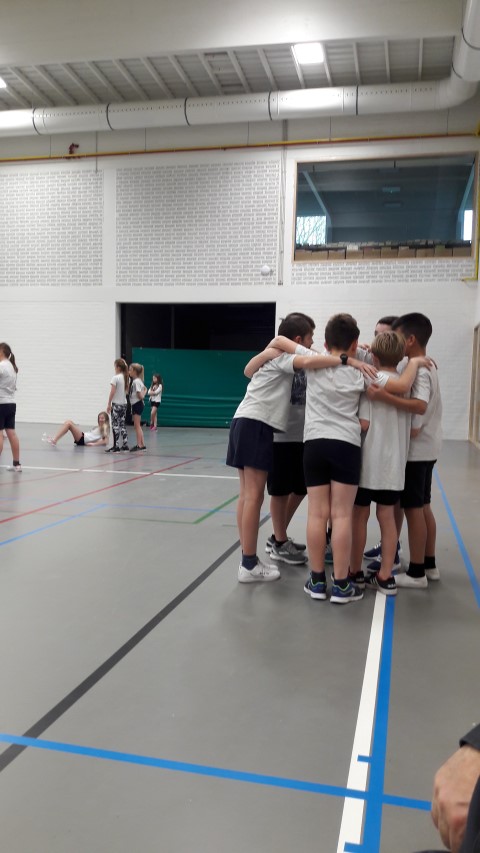 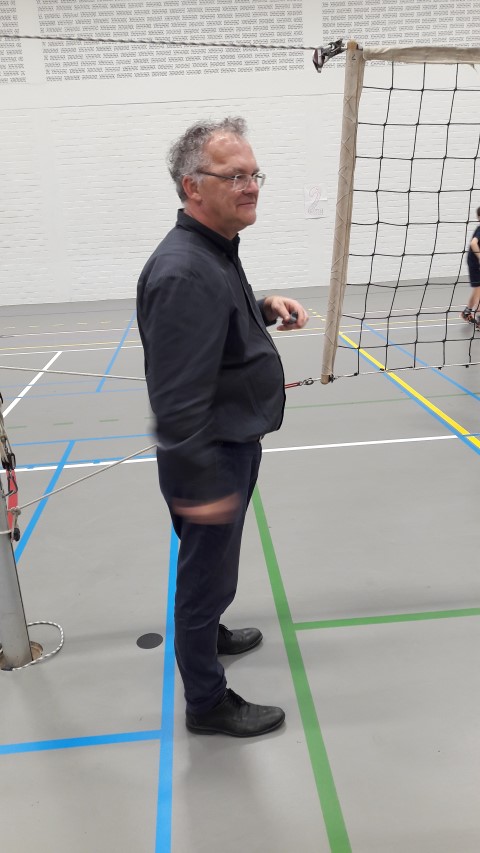 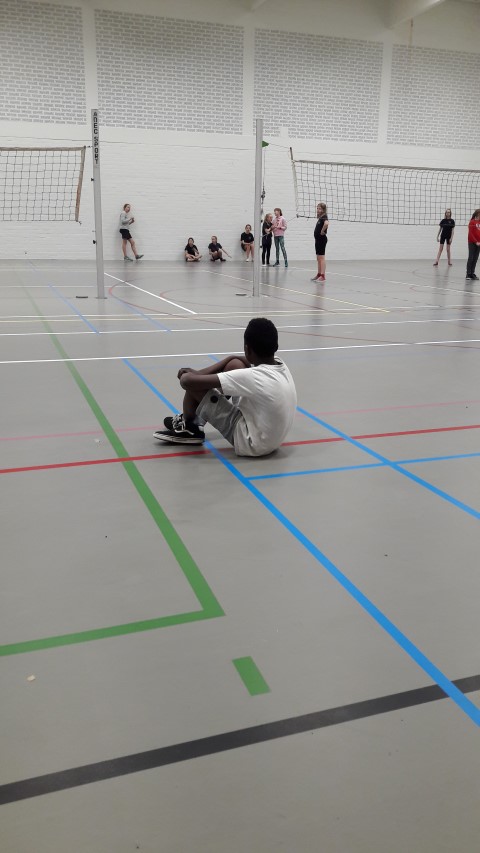 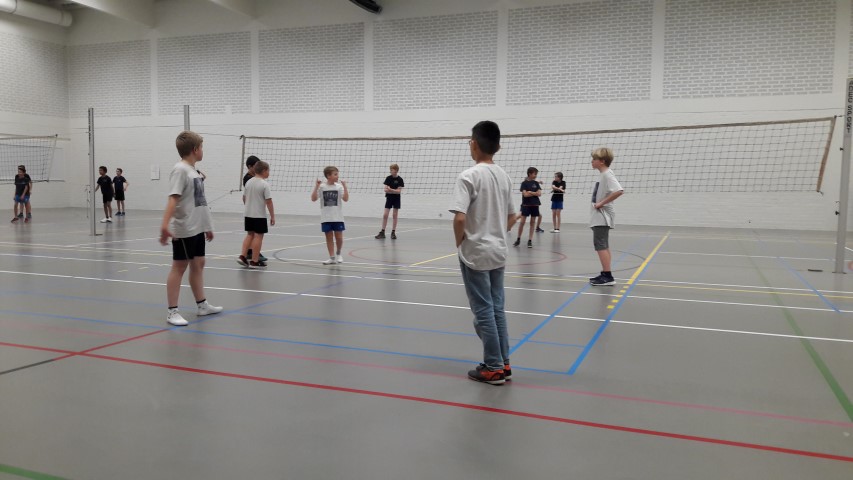 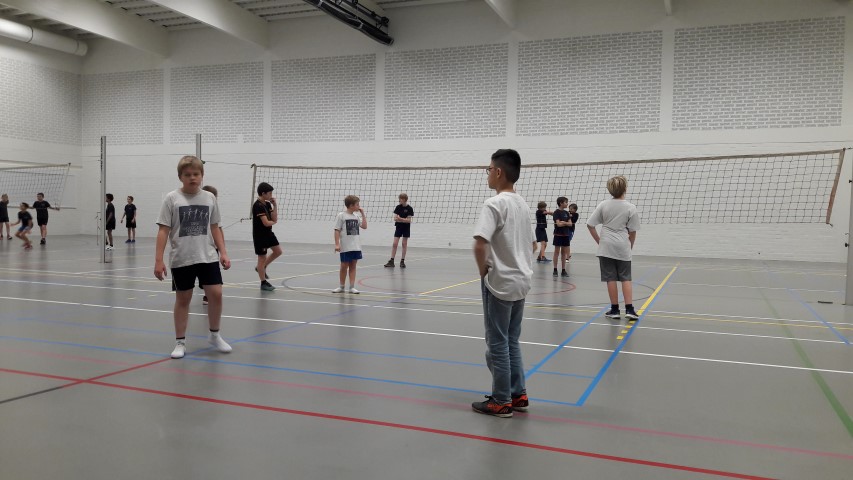